CONCEPTS TO BE INCLUDED
Items
Factor analysis
Data reduction / scale construction
Factors/dimensions
Factor loadings
Communality
Eigen value
Kaisers criterion
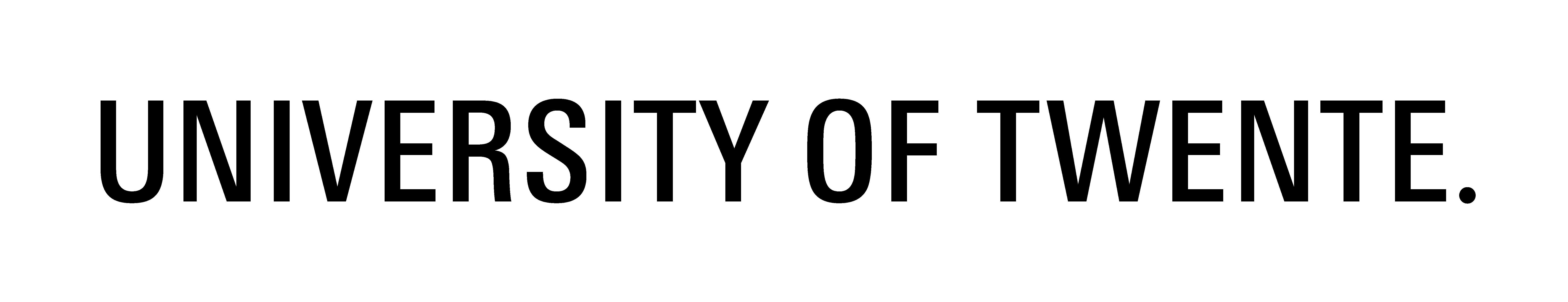 Factor analysis WITH more than one factor
AIM
Reducing a set of (survey) items to a limited set of factors or dimensions.

Extraction of factors
Communality or items
Eigen value or factors
Selecting the number of factors using ‘Kaiser’s criterion’
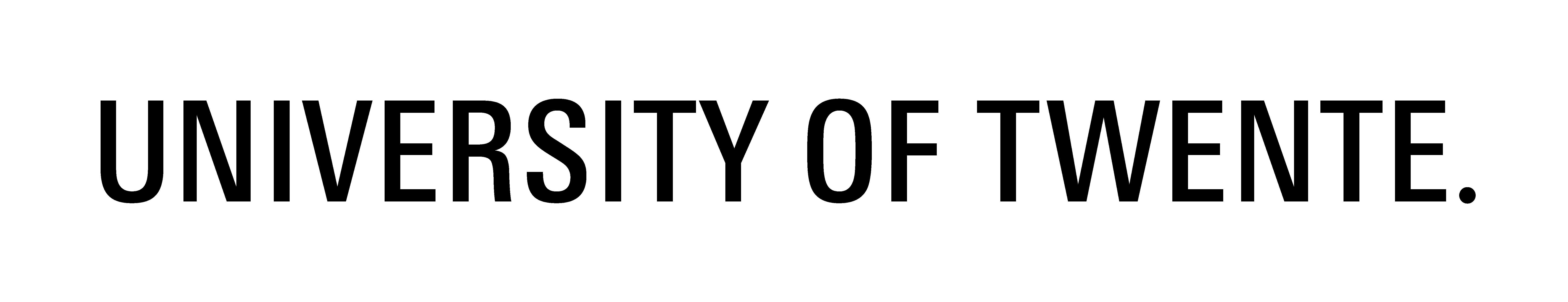 EXAMPLE: THE BIG FIVE
NEO-PI-R personality scales measure five domains of personality

Give an assessment of normal adult personality

Are used in personality assessment
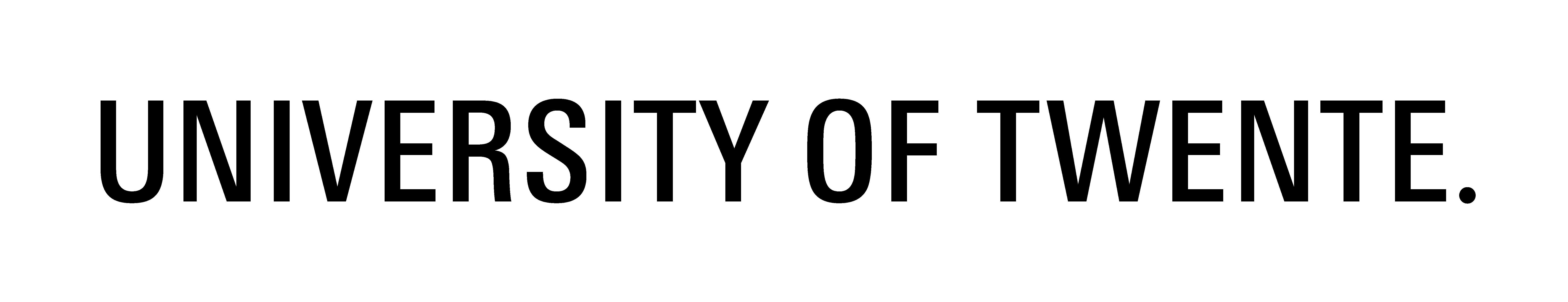 EXAMPLE: THE BIG FIVE
Five constructs/dimensions/factors:

Openness 				(closed minded – intellectual curiosity)
Conscientiousness 		(sloppy/unreliable 	– highly organized)
Extraversion 			(reflective – attention seeking)
Agreeableness			(suspicious 	– compassionate)
Neuroticism 			(emotionally stable – emotionally unstable)
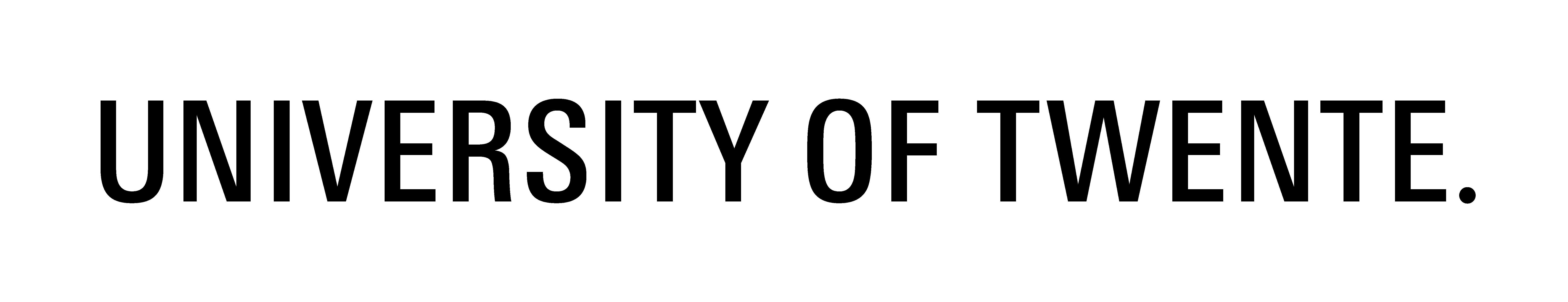 Neuroticism (emotionally stable – emotionally unstable)

“Even minor annoyances can be frustrating to me”
“Sometimes I feel completely worthless”
Extraversion (reflective – attention seeking)

“I really enjoy talking to people”
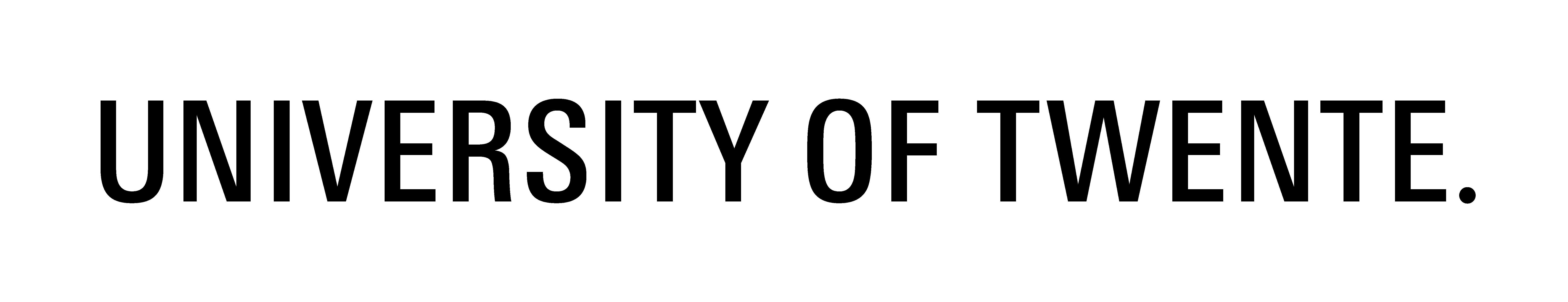 WHAT IS FACTOR ANALYSIS?
A method to check whether latent factors (a.k.a. dimensions)are able to account for the correlation between sets of items

Here the latent factors are: neuroticism and extraversion
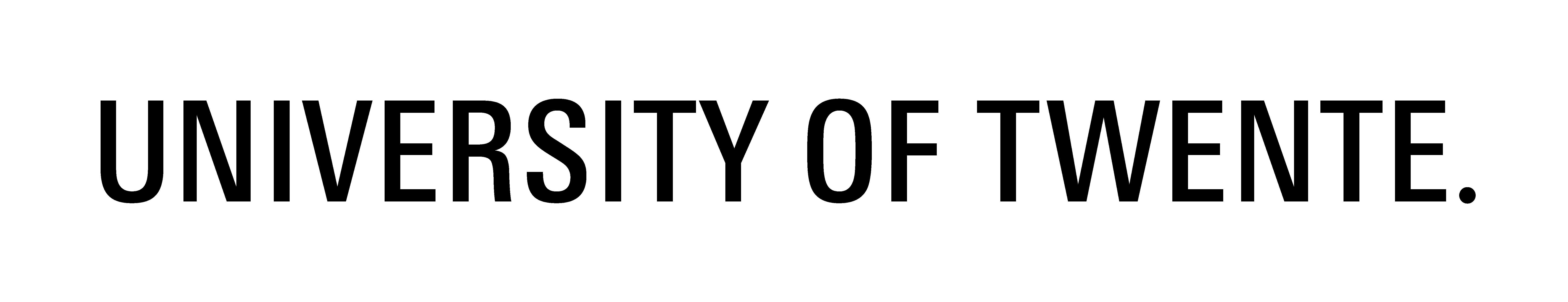 Item 1
Concept 1
Correlation
Item 2
x
No correlation
Concept 2
Item 3
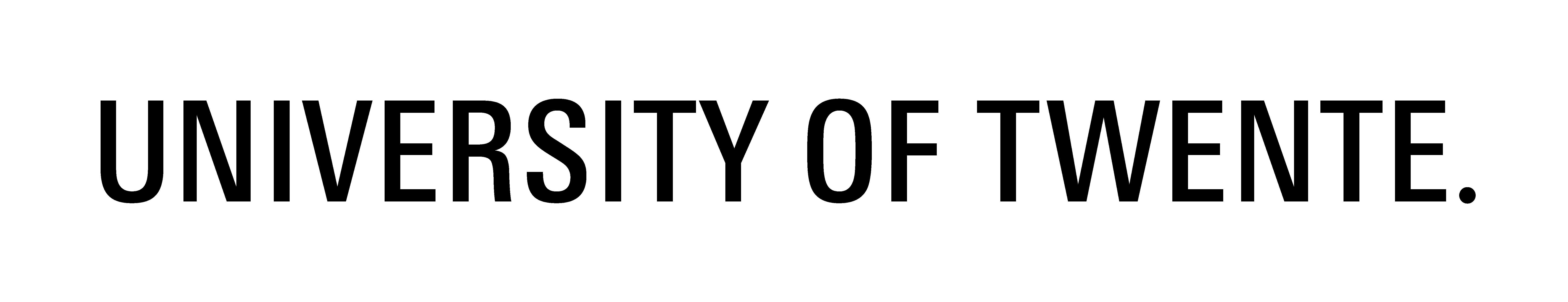 Even minor annoyances can be frustrating to me
Neuroticism
x
Sometimes I feel completely worthless
x
Extraversion
I really enjoy talking to people
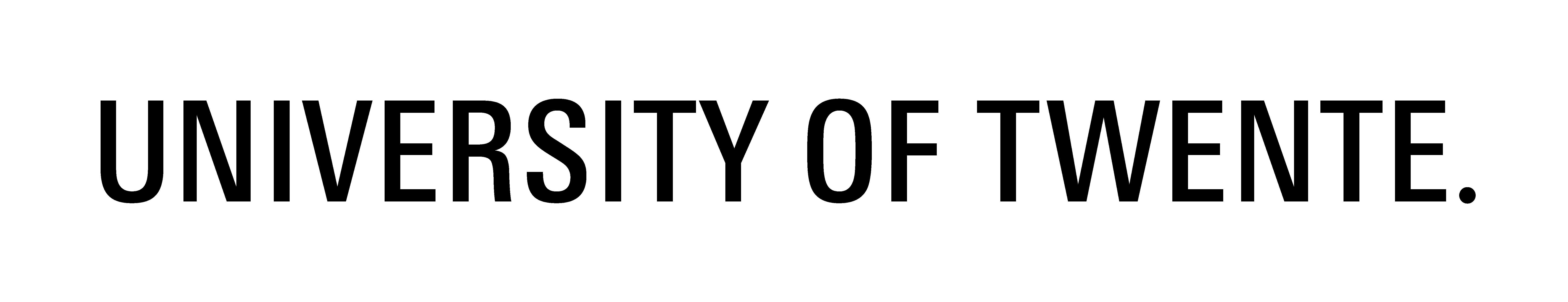 ONE FACTOR REPLACES TWO ITEMS
Item 1 = a * Factor(N) + 0*Factor(E)
Item 2 = b * Factor(N) + 0*Factor(E)
Item 1
Concept
Suppose perfect correlation = 1
x
Item 2
Cannot be correlated
Suppose absolutely no correlation = 0
Concept
Item 3
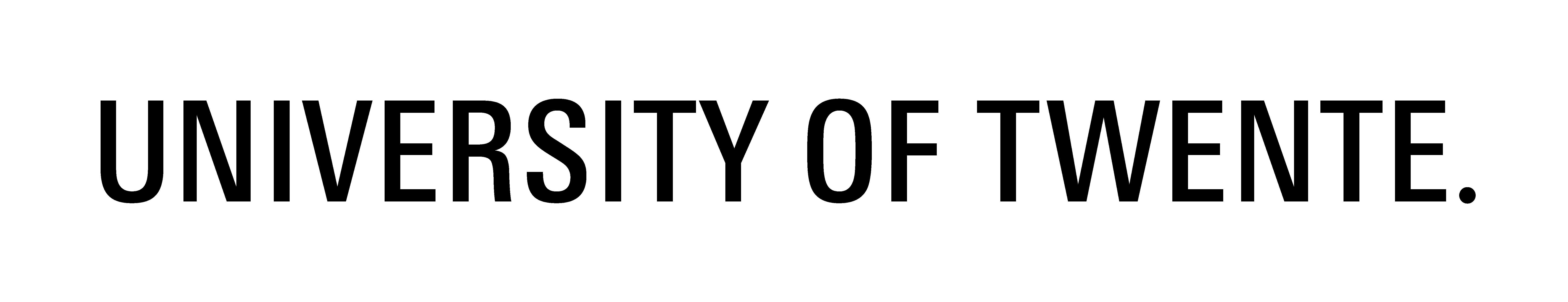 THREE ITEMS, EXPLAINED BY TWO FACTORS
Two items can be replaced by factor(N), 
but we need a factor(E) to explain item 3

Item 1 = 1*Factor(N) + 0*Factor(E)
Item 2 = 1*Factor(N) + 0*Factor(E)
Item 3 = 0*Factor(N) + 1*Factor(E)
Factor loadings
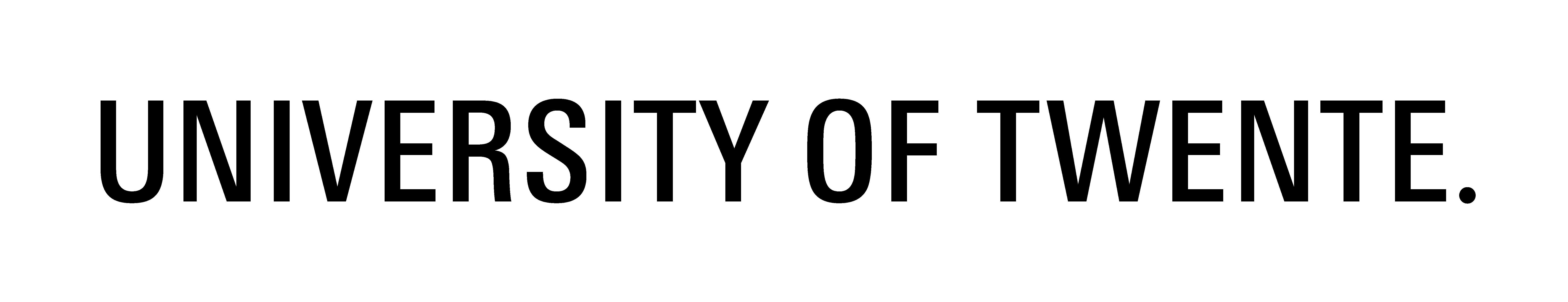 THREE ITEMS, EXPLAINED BY TWO FACTORS
Correlations are never perfect or completely absent, so factor loadings are somewhere between 0 and 1

For example:
Item 1 = 0.8*Factor(N) + 0.1*Factor(E) …
Item 2 = 0.7*Factor(N) + 0.2*Factor(E) …
Item 3 = 0.1*Factor(N) + 0.9*Factor(E) …
Factor loadings
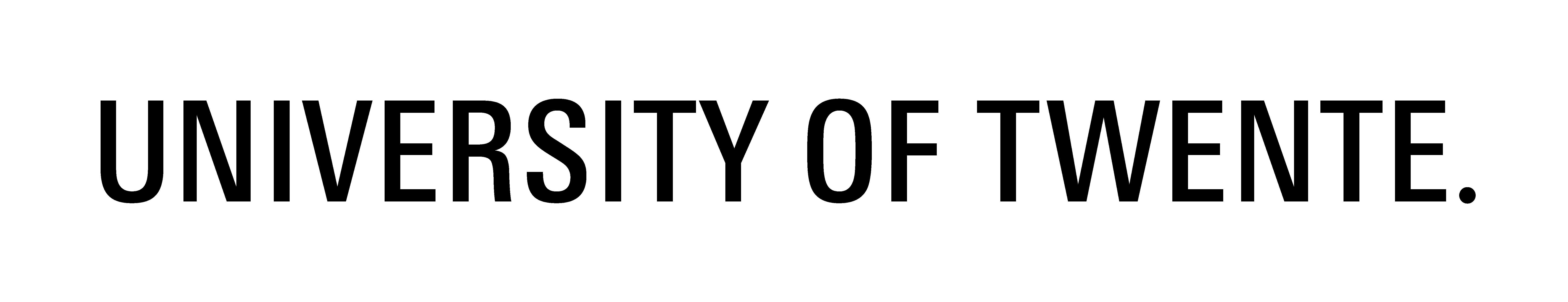 MANY FACTORS, MANY ITEMS
Item O1
Item O2
Item O3
…
Item C1
…
Item E1
…
Item A1
…
Item N1
Item N2
Item N3
Openness

Conscientiousness

Extraversion

Agreeableness

Neuroticism
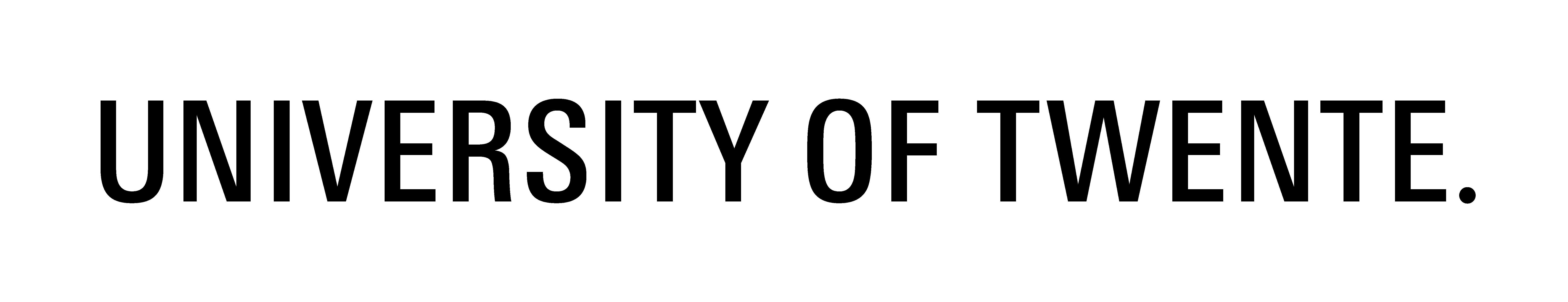 FACTOR MATRIX
Squared and summed = ‘Explained variance’ of an item
Is the “Communality” of an item
Factor loadings
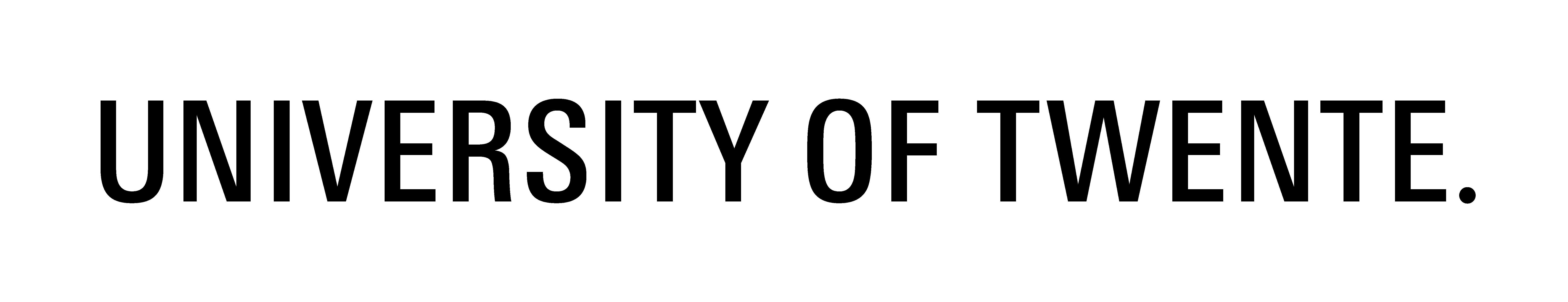 [Speaker Notes: Wellicht een aparte micro lecture of communality eigenvalues maken …]
INTERPRETATION OF ‘COMMUNALITY’
The extent to which all factors together are able ‘to explain’ an item: communality

If communality of an item is low, relevance of this item for the factors is low (not measuring an aspect of personality)
If communality of an item is high, it belongs to the factor structure

More factors  more variance explained, higher communality, BUT more difficult to interpret
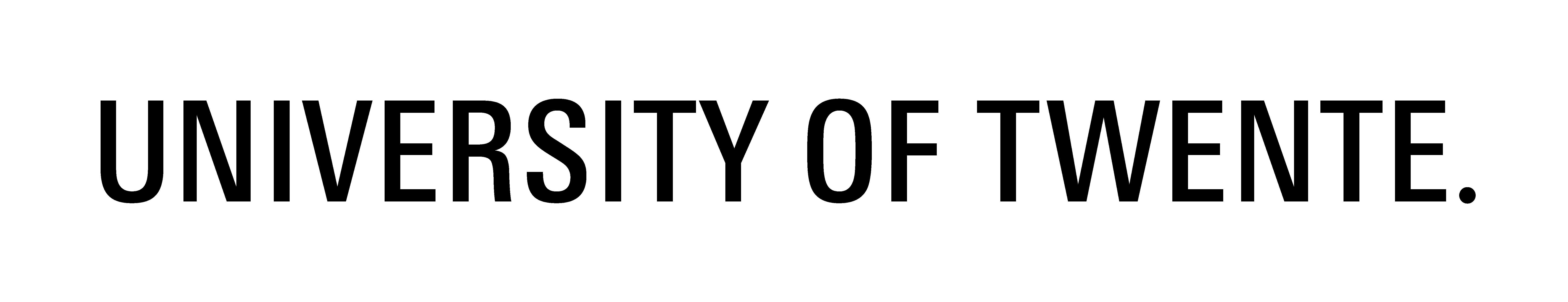 FACTOR MATRIX
Squared and summed = ‘Explained variance’ by a factor.
Divided by the number of items = “Eigenvalue”
Factor loadings
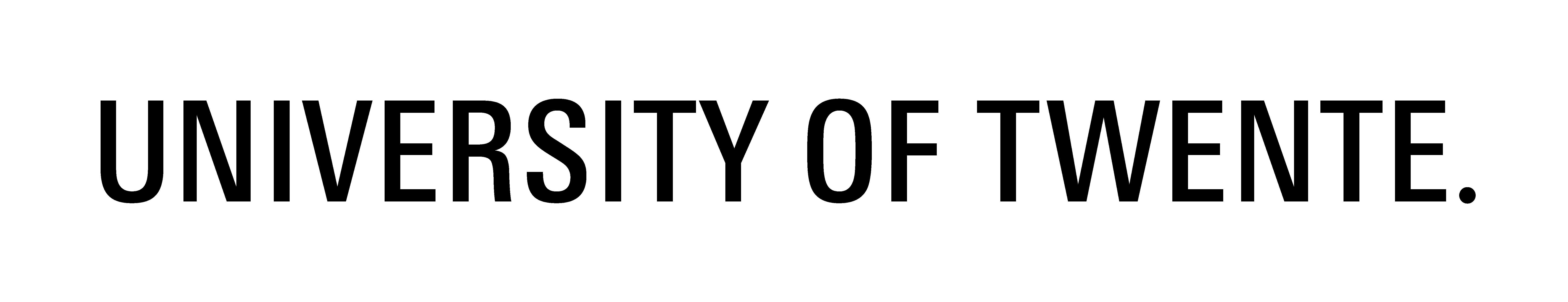 [Speaker Notes: Wellicht een aparte micro lecture of communality eigenvalues maken …]
INTERPRETATION OF ‘EIGENVALUE’
Contribution of one factor to explaining the correlations between items: an indication of the importance of the factor.

If the eigenvalue of a factor is low the factor does not contribute to explaining the correlations between the items.

IF a factor is able to explain LESS than one item (= Eigenvalue < 1),
the factor is less relevant: Kaiser’s criterion.
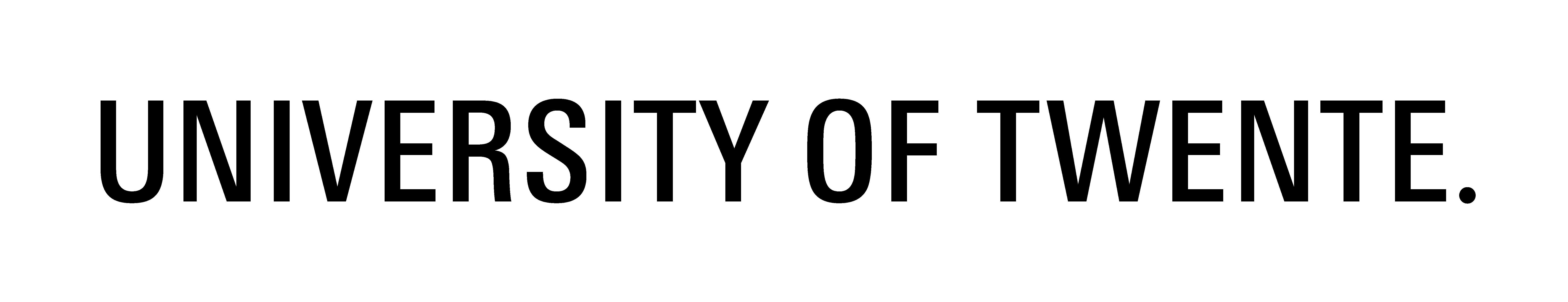 THIS MICROLECTURE
Factor analysis as a data reduction method, which yields factors/dimensions.

Factor loadings
Communality
Eigenvalue
Kaiser’s criterion
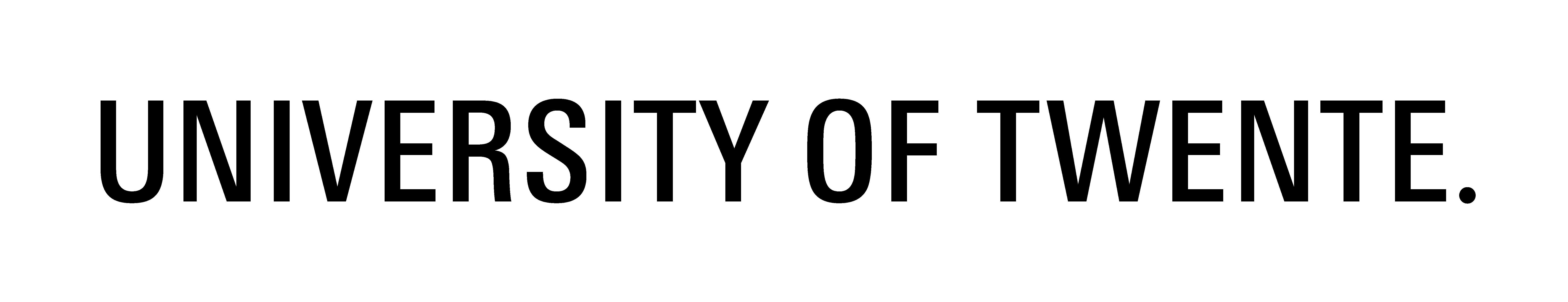